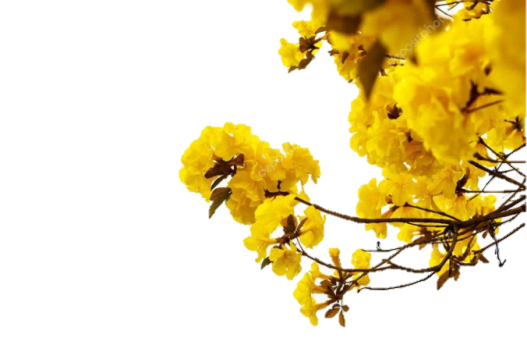 33ª REUNIÃO ORDINÁRIACONSELHO DE RECURSOS HÍDRICOS DO DISTRITO FEDERAL – CRH/DF
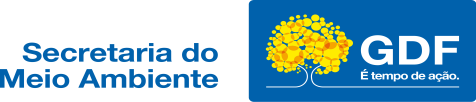 06/ 11/2019
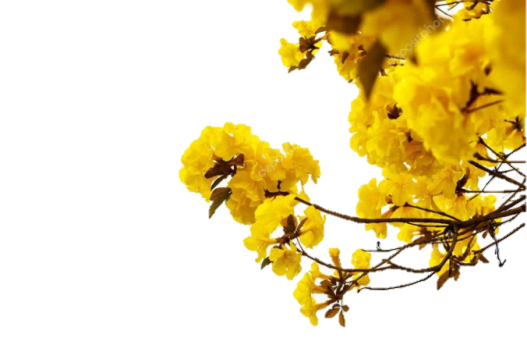 CONSELHO DE RECURSOS HÍDRICOS/DF
ESTRUTURA DO CNRH
PLENÁRIA
SECRETARIA EXECUTIVA
CÂMARAS TÉCNICAS
COMISSÃO PERMANENTE DE ÉTICA
O Conselho Nacional de Recursos Hídricos é presidido pelo Ministro de Estado do Desenvolvimento Regional
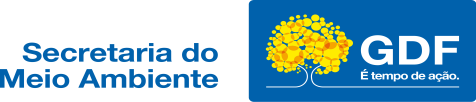 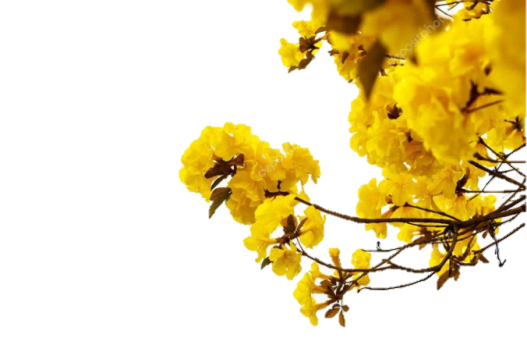 CONSELHO DE RECURSOS HÍDRICOS/DF
Decreto 10.000 de 03/09/2019
NOVA COMPOSIÇÃO DO CNRH
19 Governo Federal (Ministérios);
09 CRH Estaduais e Distrital;
06 setores usuários de recursos hídricos (irrigantes; saneamento; energia elétrica; hidroviário e portuário; industrial e minerometalúrgico; pescadores, lazer e turismo);
03 organizações da sociedade civil de recursos hídricos (organizações técnicas de ensino e de pesquisa; ONG com representação em comitês de bacia hidrográfica de rios de domínio da União; comitês de bacia hidrográfica de rios de domínio da União);
TOTAL: 37
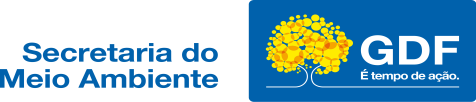 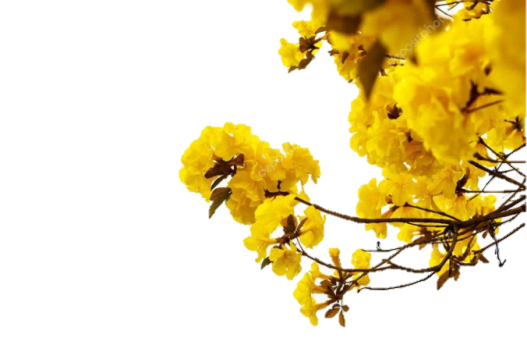 CONSELHO DE RECURSOS HÍDRICOS/DF
RESULTADOS (08/10/2019)
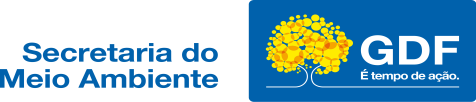 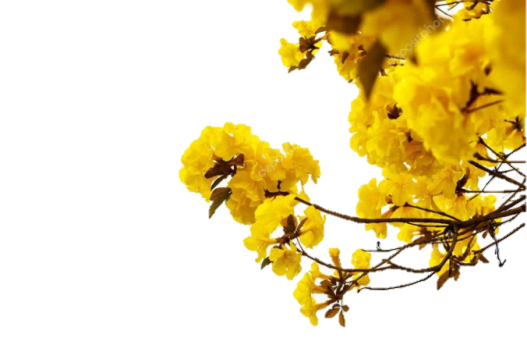 CONSELHO DE RECURSOS HÍDRICOS/DF
DELIBERADO EM 08/10/19
DF Titular e ES Suplente para o Pleno
Mandato: 2019/2023 (Dez a Dez);
Rodízio anual durante os 4 anos 
No caso do DF, sua titularidade se dará no primeiro e no terceiro ano do mandato
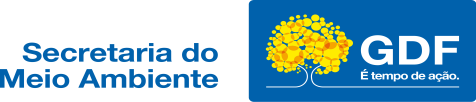 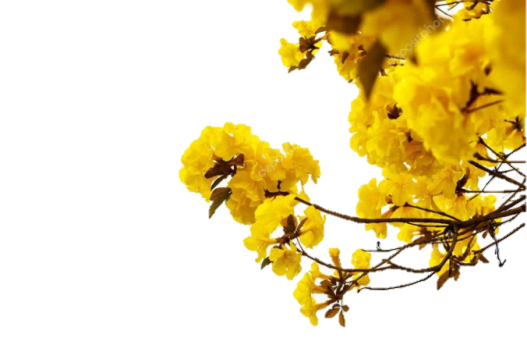 CONSELHO DE RECURSOS HÍDRICOS/DF
CÂMARAS TÉCNICAS
DF titular, ES 1º Suplente 
DF pode pleitear 2º suplência
As vagas de cada “grupo” de estados serão deliberadas em reunião do Pleno do CNRH
Pleitear vagas em todas as Câmaras (titular e 2ª suplência)
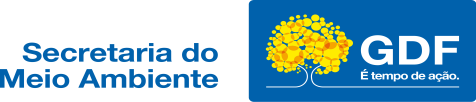 Câmaras Técnicas do CNRH e suas competências Art.9°
CPE
Comissão Permanente  de Ética
Plenário do Conselho Nacional de Recursos Hídricos
Presidente – MDR
ANA
Apoio técnico ao CNRH e suas  instâncias
Secretário Executivo - SNSH	  
Secretaria Executiva - DRHB
CTPA
Câmara Técnica de  Planejamento e  Articulação Intersetorial
CTOC
Câmara Técnica de  Outorga e Cobrança pelo  uso de Recursos Hídricos
CTIGAT
Câmara Técnica de  Integração com a Gestão  Ambiental e Territorial
CTECT
Câmara Técnica de  Educação, Informação  e Ciência & Tecnologia
CTSB
Câmara Técnica de  Segurança de  Barragens
CTAL
Câmara Técnica de  Assuntos Legais.
Proposta de junção das  atuais CTCOST (CT de  Integração da Gestão  das Bacias  Hidrográficas e dos  Sistemas Estuarinos e  Zona Costeira);  CTGRHT (CT Gestão de  Recursos Hídricos  Transfronteiriços) e  CTAS (CT de Águas  Subterrâneas).
Proposta de junção  das competências da  CTEM (CT de
Educação,  Capacitação,  Mobilização Social e  Informação em  Recursos Hídricos) e  CTCT (CT de Ciência e  Tecnologia).
Proposta de junção das  atuais CTPOAR (CT de  Integração de  Procedimentos, Ações  de Outorga e Ações  Reguladoras) e CTCOB  (CT de Cobrança pelo  Uso de Recursos  Hídricos).
Proposta de Criação  de Câmara Técnica de  Segurança de  Barragens:  competências  relativas à Lei 12.334,  de 20 de setembro de  2010.
Proposta de junção das  atuais CTPNRH (CT do  Plano Nacional de  Recursos Hídricos) e  CTAP (CT de Análise de  Projetos).
Apoio Jurídico e de  Técnica Legislativa.
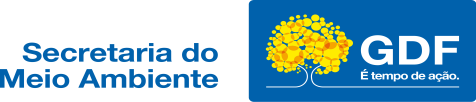 Câmara Técnica de  Assuntos Legais
Câmara Técnica de  Planejamento e  Articulação  Intersetorial
Câmara Técnica  de Segurança de  Barragens
CTAL
CTPA
CTSB
SE-CNRH
Câmara Técnica  de Outorga e  Cobrança pelo  uso de Recursos  Hídricos
Câmara  Técnica de  Educação,  Informação e  Ciência &  Tecnologia
CTECT
CTOC
CTIGAT
Câmara Técnica de
Integração com a Gestão Ambiental e  Territorial
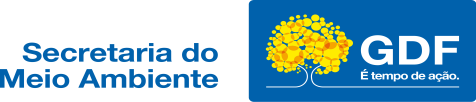 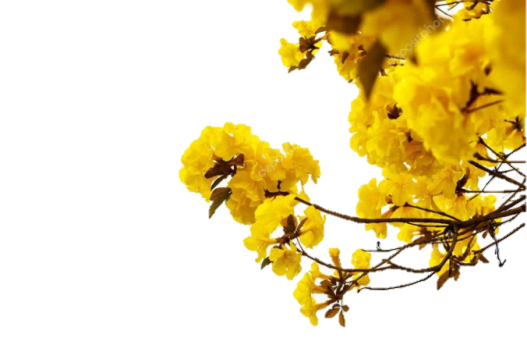 I - Câmara Técnica de Assuntos Legais, à qual compete:

a) analisar e emitir parecer sobre os aspectos legais e constitucionais das matérias encaminhadas pelas demais Câmaras Técnicas e pelo Plenário;
b) adequar a técnica legislativa das propostas de manifestação do Conselho Nacional de Recursos Hídricos;
c) analisar e emitir pareceres sobre propostas e temas referentes a alterações na legislação sobre recursos hídricos e a Política Nacional de Recursos Hídricos; e
d) zelar para que as propostas apresentadas atendam aos objetivos, aos fundamentos e às diretrizes gerais de ação da Política Nacional de Recursos Hídricos, estabelecidas nos Capítulos I, II e III do Título I da Lei nº 9.433, de 1997;
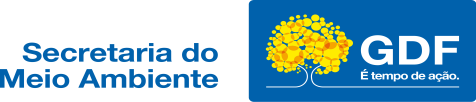 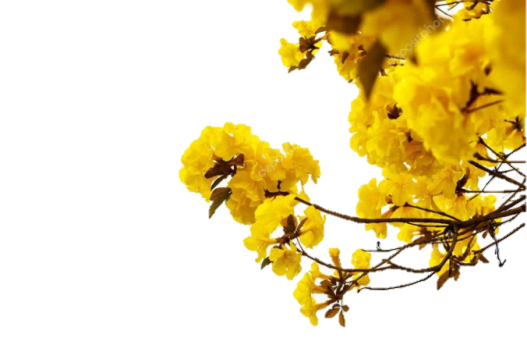 II - Câmara Técnica de Planejamento e Articulação, à qual compete:

a) acompanhar, analisar e emitir parecer sobre o Plano Nacional de Recursos Hídricos, a sua implementação e as suas revisões;
b) analisar propostas de enquadramento em classes de uso, apresentadas pelos comitês de bacia hidrográfica de rios de domínio da União;
c) propor medidas de articulação entre:
1. o Plano Nacional de Recursos Hídricos;
2. os planos estaduais de recursos hídricos;
3. os planos de bacias hidrográficas de rios de domínio da União; e
4. os planos setoriais que possuam interface com a Política Nacional de Recursos Hídricos;
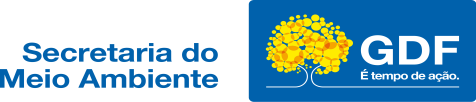 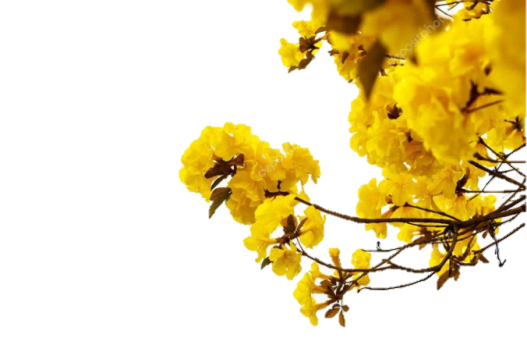 d) analisar o Relatório de Conjuntura dos Recursos Hídricos no Brasil, elaborado pela Agência Nacional de Águas, e encaminhar parecer ao Plenário do Conselho Nacional de Recursos Hídricos;
e) acompanhar, analisar, estudar e emitir parecer sobre projetos de aproveitamento de recursos hídricos que lhe forem encaminhados, cujas repercussões extrapolem o âmbito dos entes federativos em que serão implantados; e
f) analisar, estudar e emitir pareceres sobre assuntos encaminhados pelo Plenário e aqueles de sua competência;
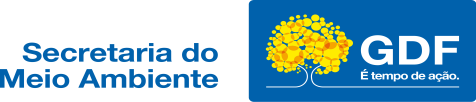 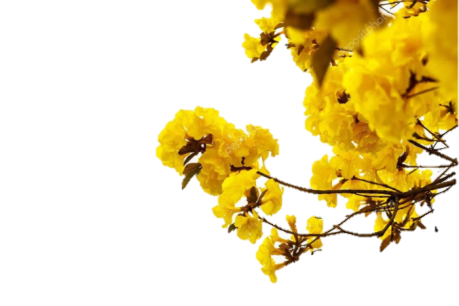 III - Câmara Técnica de Outorga e Cobrança pelo Uso de Recursos Hídricos, à qual compete:

a) analisar e propor diretrizes e critérios gerais para outorgas e cobrança pelo uso de recursos hídricos;
b) acompanhar a aplicação dos recursos da cobrança pelo uso da água, de que trata o inciso II do §1º do art. 17 da Lei nº 9.648, de 27 de maio de 1998 , em conformidade com as prioridades estabelecidas pelo Conselho Nacional de Recursos Hídricos;
c) analisar e emitir parecer sobre os valores a serem cobrados pelo uso de recursos hídricos de domínio da União sugeridos pelos comitês de bacia hidrográfica, nos termos do disposto no inciso VI do caput do art. 4º da Lei nº 9.984, de 2000 ;
desempenharem as funções de agências de águas; e
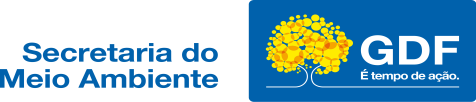 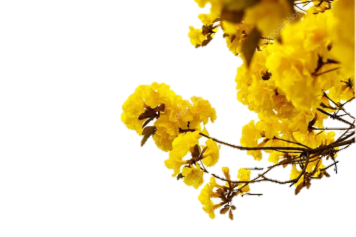 d) analisar e emitir parecer sobre propostas relativas ao estabelecimento de incentivos, inclusive financeiros, para a conservação qualitativa e quantitativa de recursos hídricos, incluídas as propostas encaminhadas pela Agência Nacional de Águas;
e) analisar e emitir parecer sobre o relatório encaminhado pela Agência Nacional de Águas referente à aplicação dos recursos oriundos da Compensação Financeira pela Utilização de Recursos Hídricos para geração de energia elétrica;
f) analisar e emitir parecer sobre propostas encaminhadas pelos comitês de bacia hidrográfica de rios de domínio da União referentes à delegação de competência para as organizações civis de recursos hídricos sem fins lucrativos 
g) analisar, estudar e emitir pareceres sobre os assuntos encaminhados pelo Plenário e aqueles de sua competência;
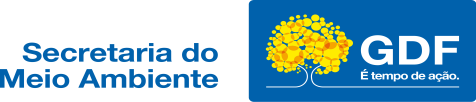 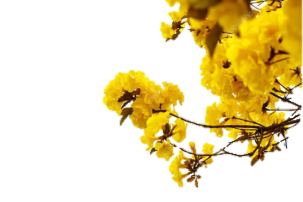 IV - Câmara Técnica de Integração com a Gestão Ambiental e Territorial, à qual compete:
a) propor diretrizes para a integração das políticas de gestão de recursos hídricos, de gestão ambiental e das políticas públicas correlatas;
b) propor diretrizes gerais para a gestão integrada de recursos hídricos na zona costeira e nos sistemas estuarinos;
c) propor diretrizes gerais para a gestão de recursos hídricos fronteiriços e transfronteiriços;
d) propor diretrizes gerais e analisar propostas de ações de revitalização de bacias hidrográficas;
e) propor diretrizes gerais para a gestão das águas subterrâneas, incluída a proteção de áreas de recarga;
f) analisar e propor ações para a gestão integrada de recursos hídricos subterrâneos e superficiais; e
g) analisar, estudar e emitir pareceres sobre assuntos encaminhados pelo Plenário e aqueles de sua competência;
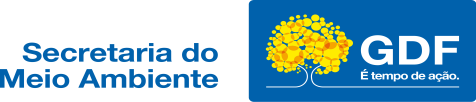 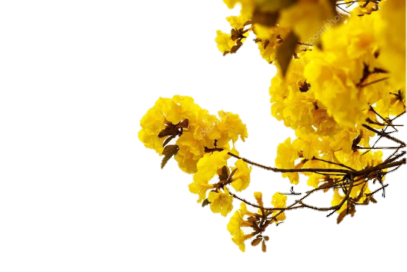 V - Câmara Técnica de Educação, Informação e Ciência e Tecnologia,
 à qual compete:

a) propor diretrizes, planos e programas para desenvolvimento de capacidades, mobilização social, educação e capacitação técnica e inovações nos aspectos associados à gestão integrada e sustentável dos recursos hídricos;
b) propor e analisar medidas de difusão da Política Nacional de Recursos Hídricos nos sistemas de ensino e planos de mídias relacionados com o tema de recursos hídricos;
c) analisar propostas de articulação e cooperação entre o Poder Público, os setores usuários e as organizações da sociedade civil para disseminação de informações e fomento científico e tecnológico em matérias relacionadas ao desenvolvimento sustentável dos recursos hídricos;
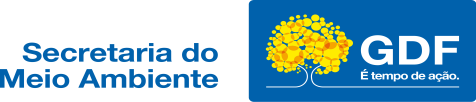 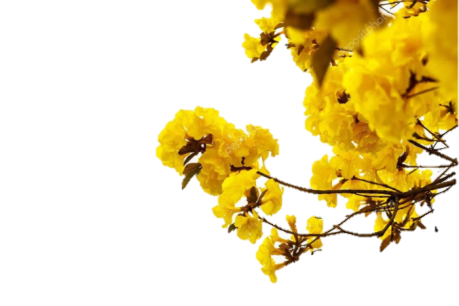 d) propor diretrizes gerais para o aprimoramento dos processos de informação e comunicação de planos de recursos hídricos;
e) analisar e propor diretrizes, ações, estudos e pesquisas, com vistas à melhoria dos métodos e das tecnologias para o uso sustentável dos recursos hídricos;
f) propor e analisar ações para promover o fortalecimento do Sistema Nacional de Informações sobre Recursos Hídricos e do Sistema Nacional de Gerenciamento de Recursos Hídricos; e
g) analisar, estudar e emitir pareceres sobre assuntos encaminhados pelo Plenário e aqueles de sua competência;
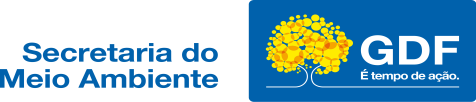 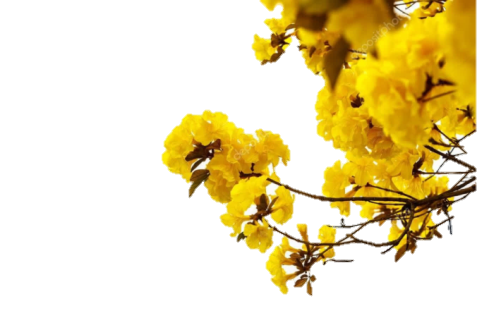 VI - Câmara Técnica de Segurança de Barragens, à qual compete:

a) propor diretrizes para implementação da Política Nacional de Segurança de Barragens, aplicação de seus instrumentos e atuação do Sistema Nacional de Informações sobre Segurança de Barragens;
b) emitir parecer sobre o Relatório de Segurança de Barragens, encaminhado pela Agência Nacional de Águas, e submetê-lo à apreciação do Plenário;
c) monitorar a implementação da Política Nacional de Segurança de Barragens e propor, sempre que necessário, recomendações para a melhoria da segurança de barragens;
d) promover a integração da Política Nacional de Segurança de Barragens com a Política Nacional de Proteção e Defesa Civil, a Política Nacional de Recursos Hídricos, a Política Nacional do Meio Ambiente e outras políticas públicas correlatas; e
e) analisar, estudar e emitir pareceres sobre assuntos encaminhados pelo Plenário e aqueles de sua competência.
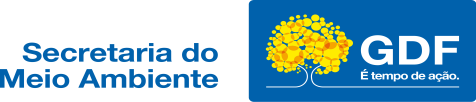